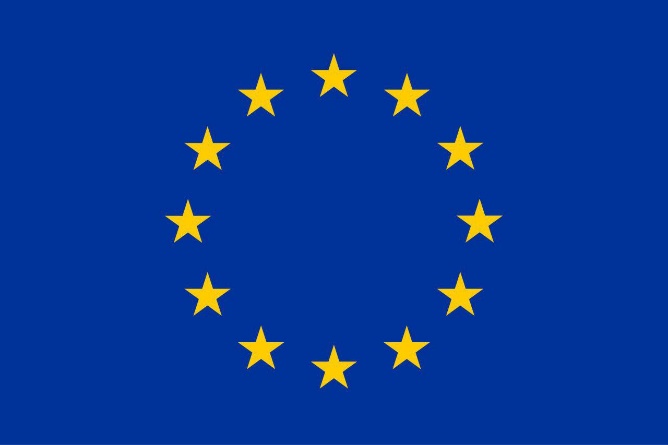 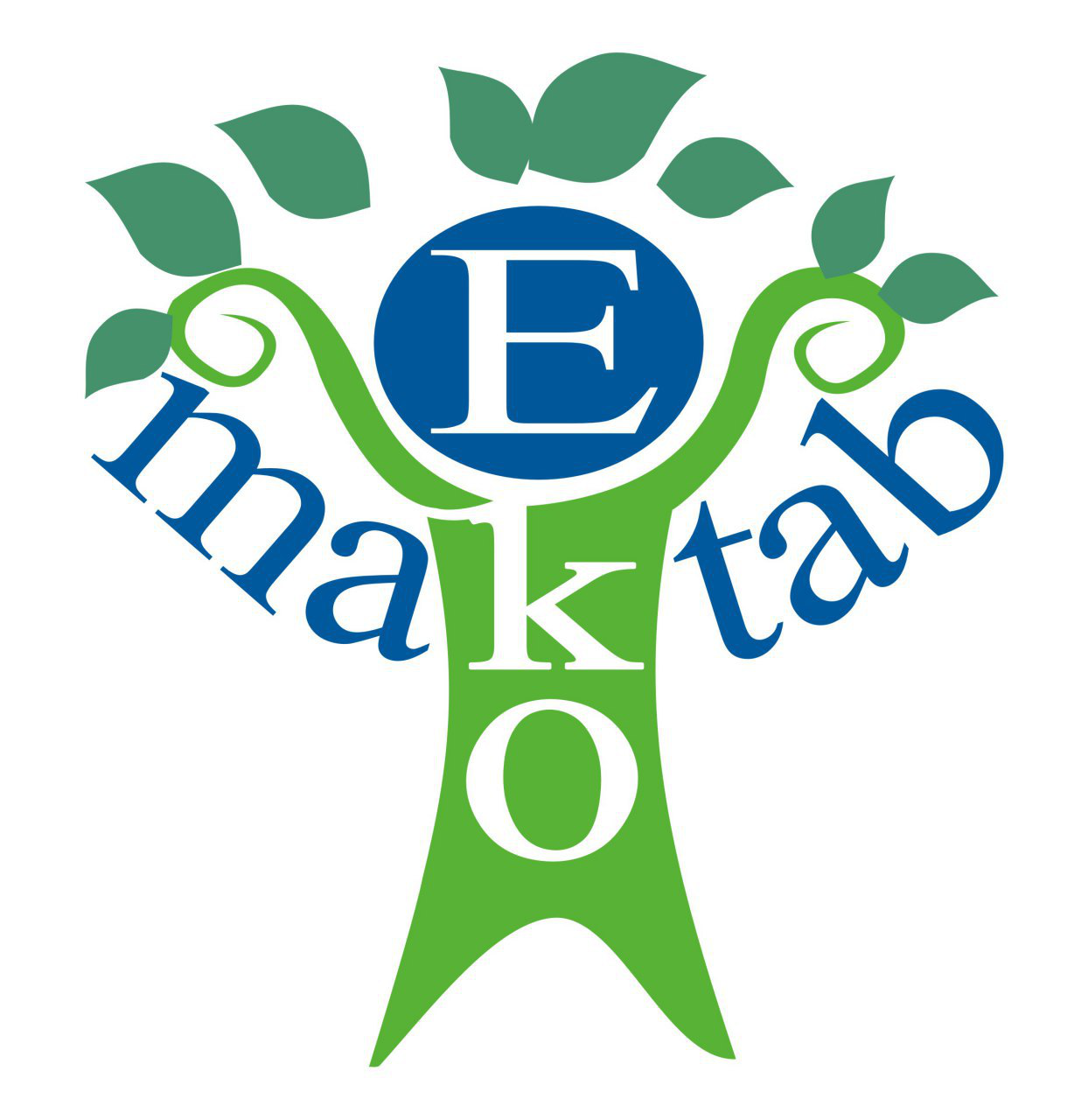 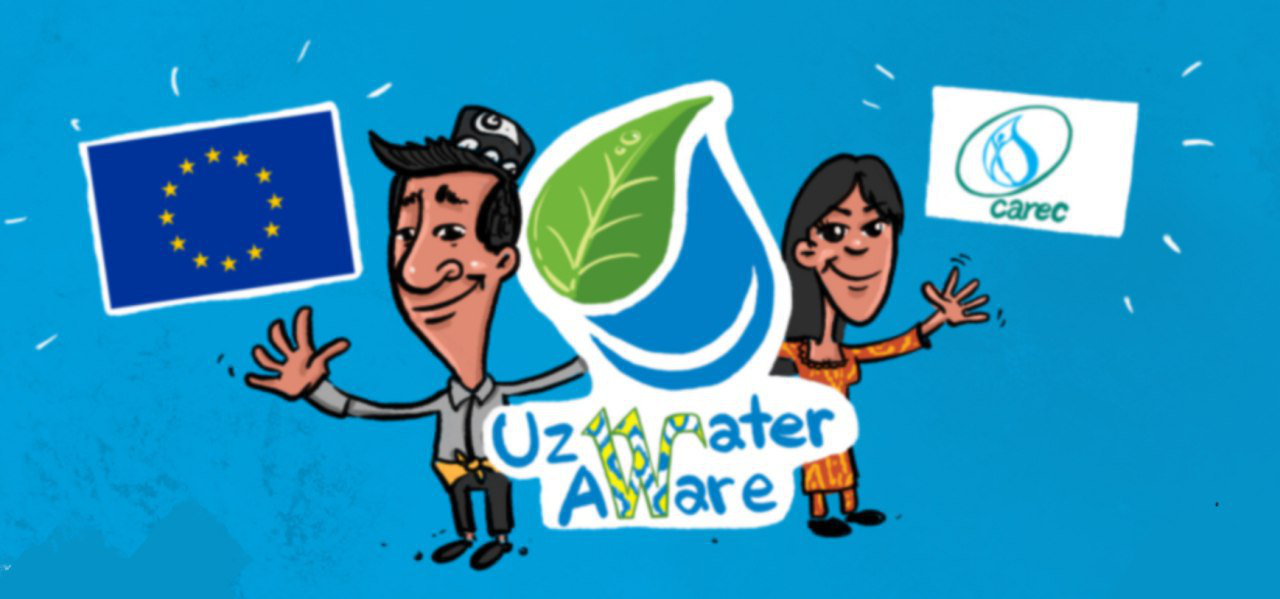 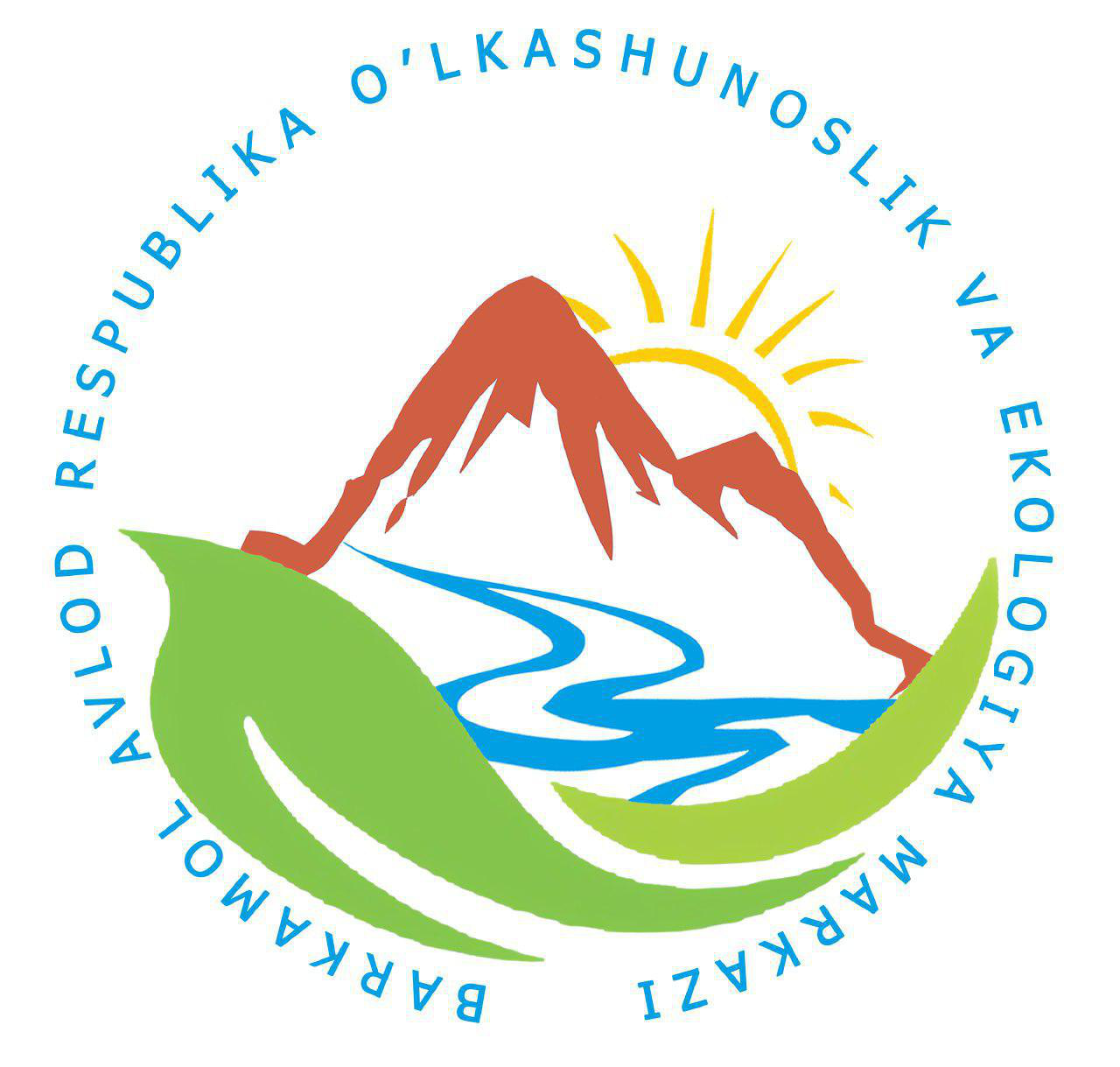 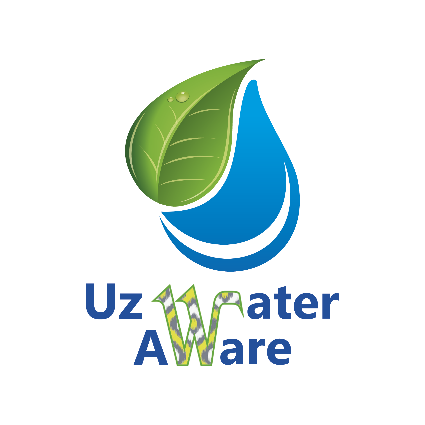 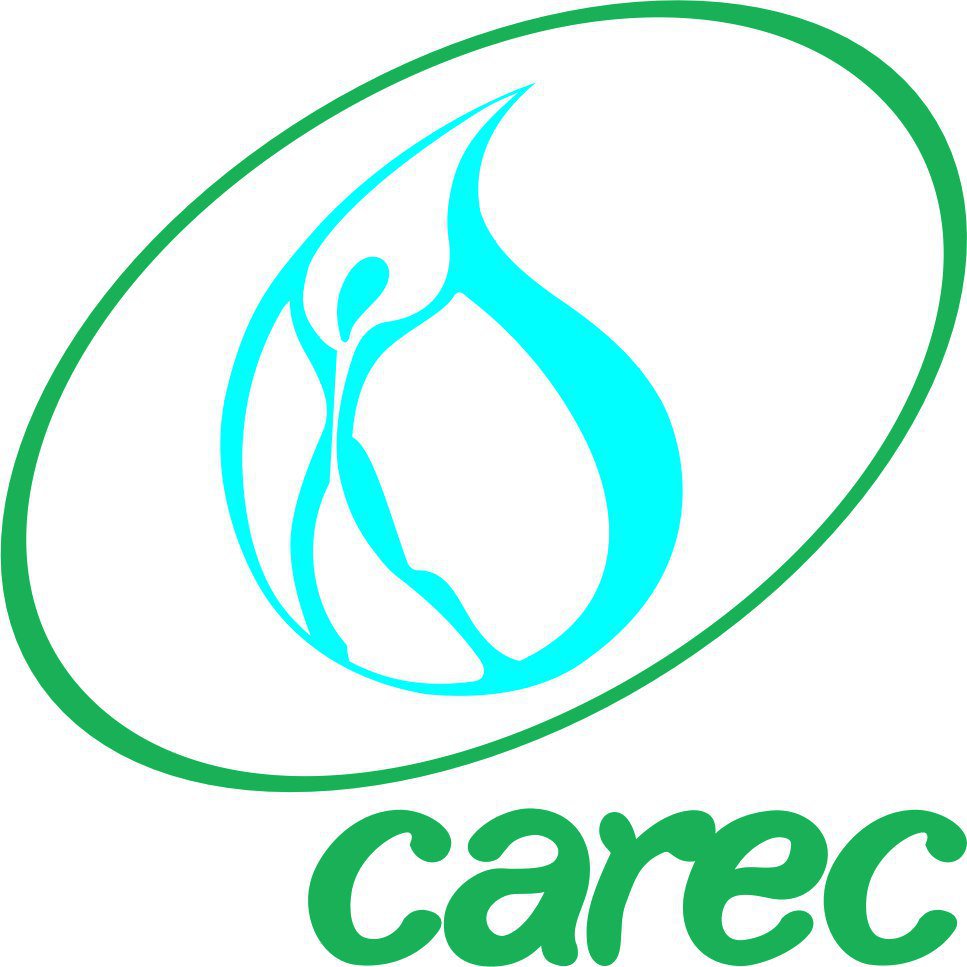 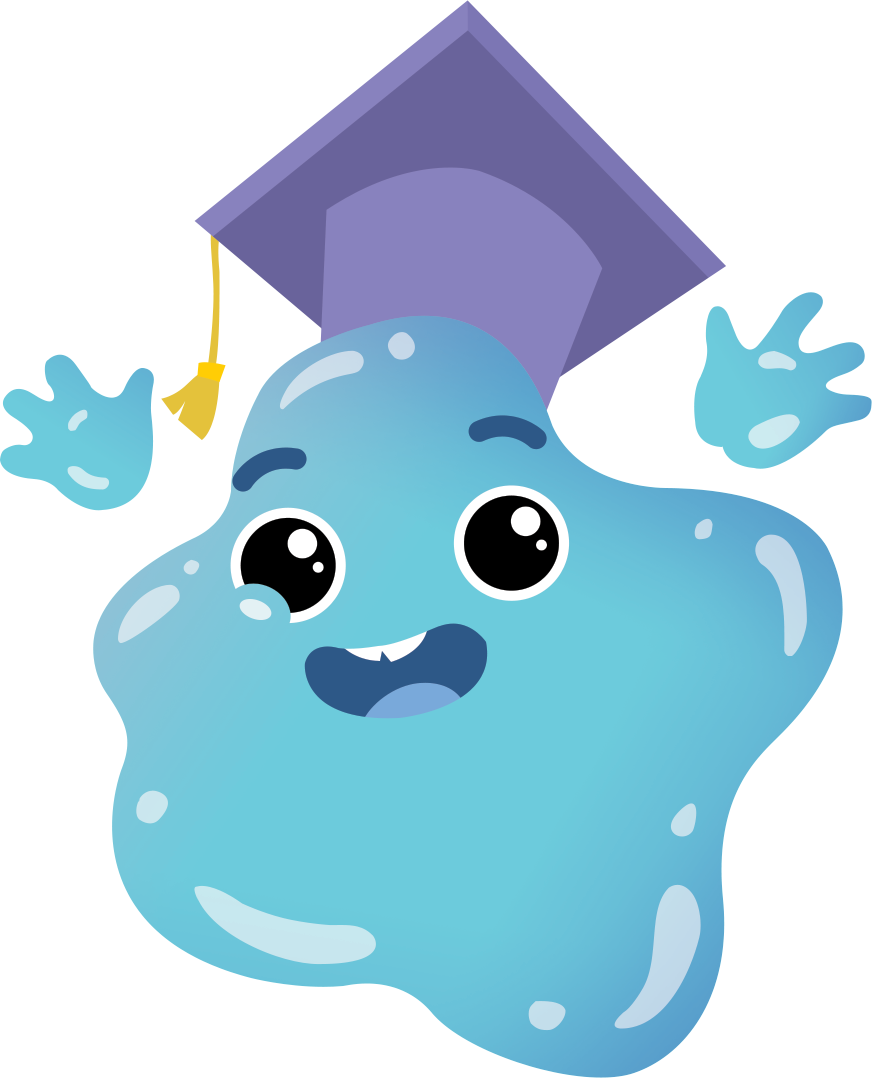 КАК МЫ РАСХОДУЕМ ВОДУ
Уроки о воде
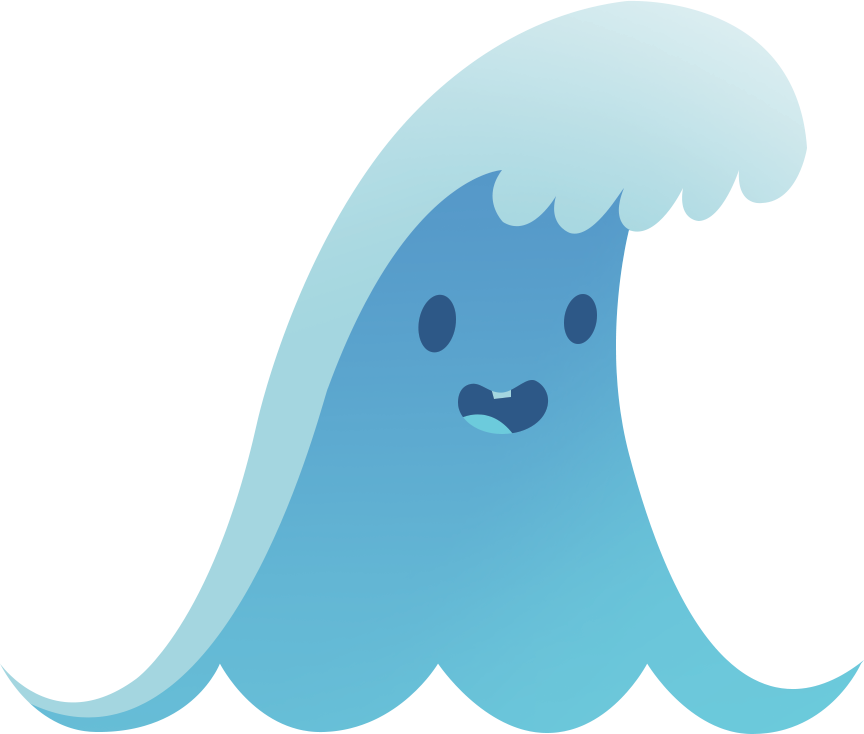 #уважайтеводу      #suvnihurmatlang     #respectwater

Данная презентация была подготовлена при финансовой поддержке Европейского Союза в рамках проекта UzWaterAware Регионального экологического центра Центральной Азии. Её содержание является исключительной ответственностью ННО «Ekomaktab» и не обязательно отражает точку зрения Европейского Союза
ПРИВЕТ,   РЕБЯТА!   НА ЧТО РАСХОДУЕТСЯ ВОДА?
НА ПИТЬЁ  И ПРИГОТОВЛЕНИЕ ЕДЫ…
…
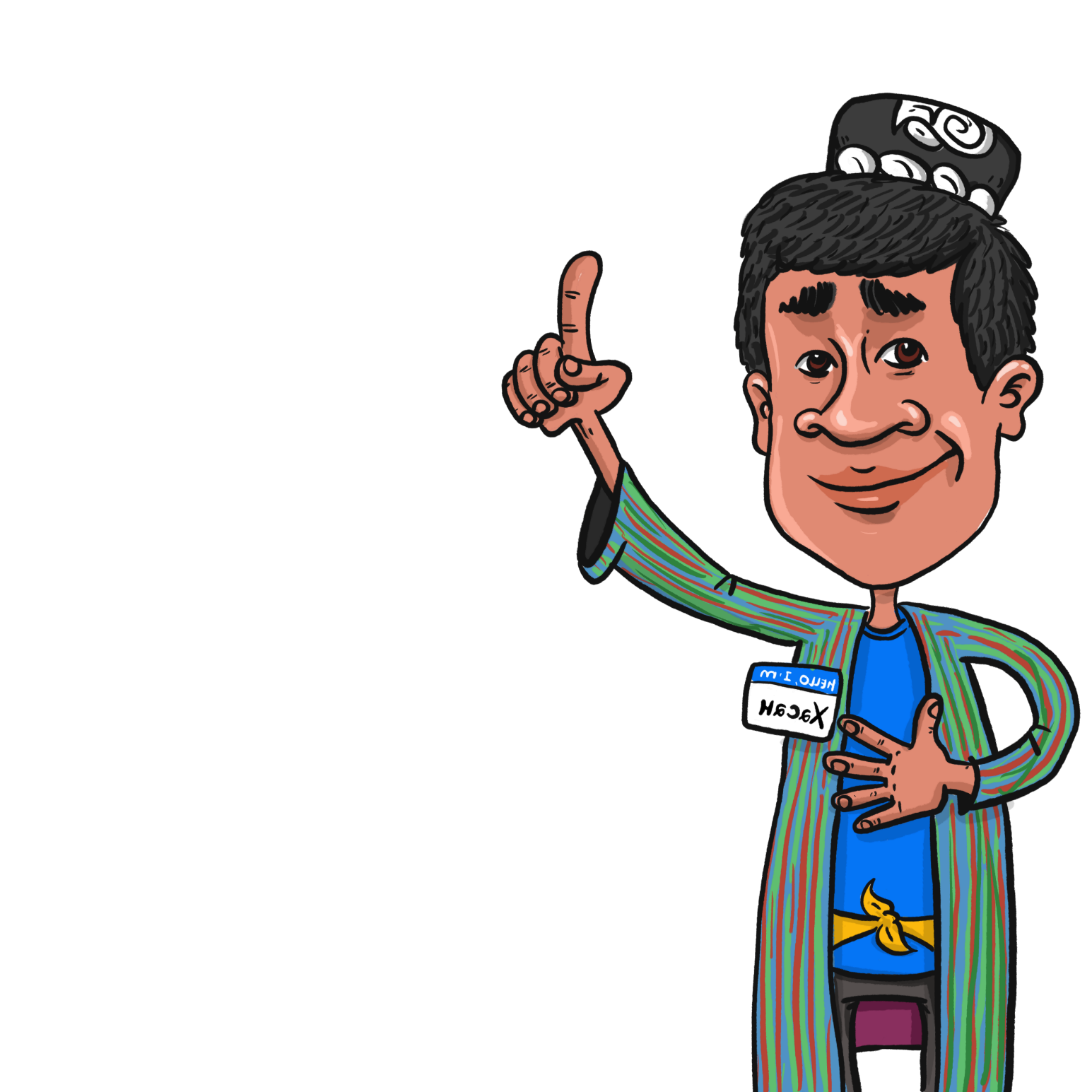 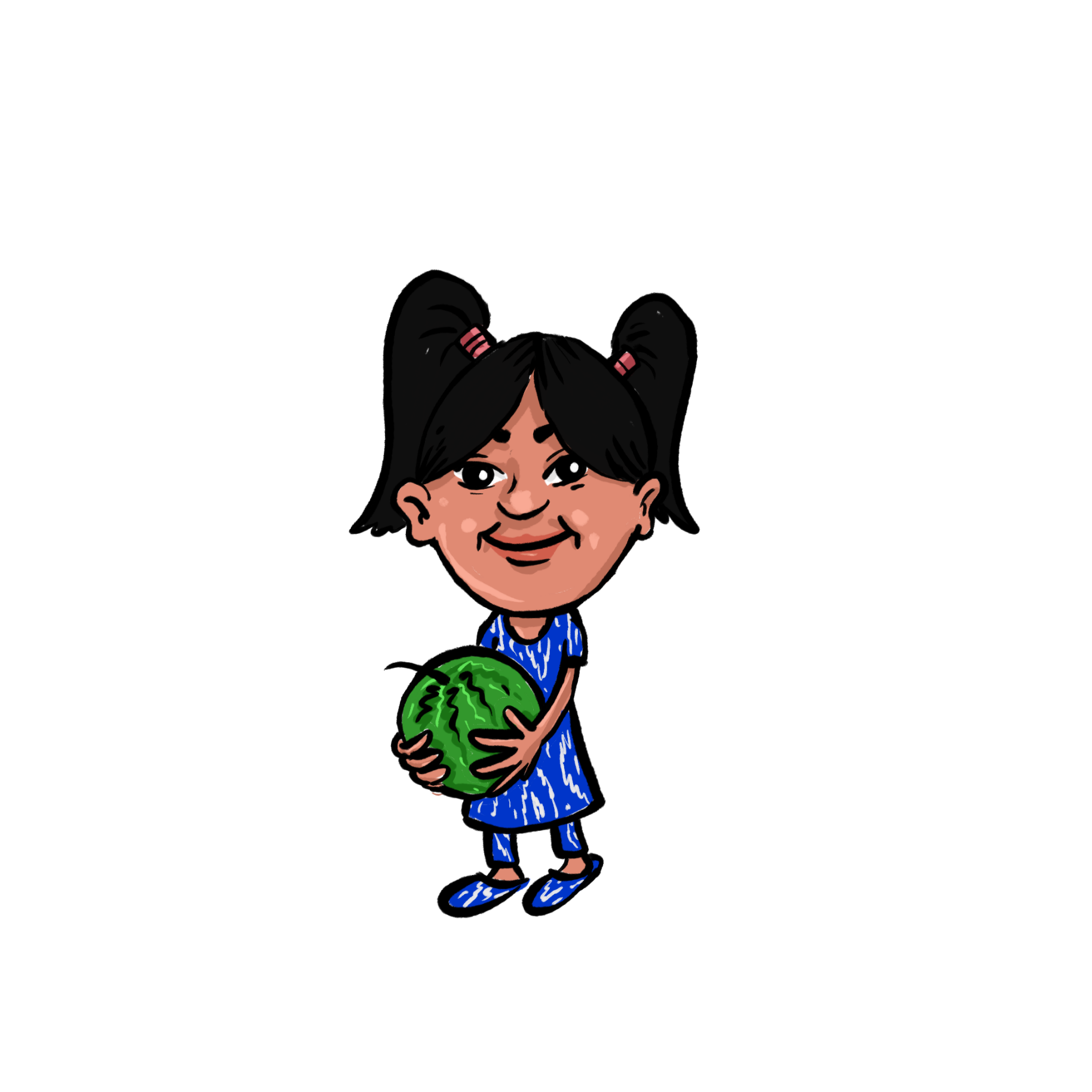 НА  ПОЛИВ РАСТЕНИЙ…
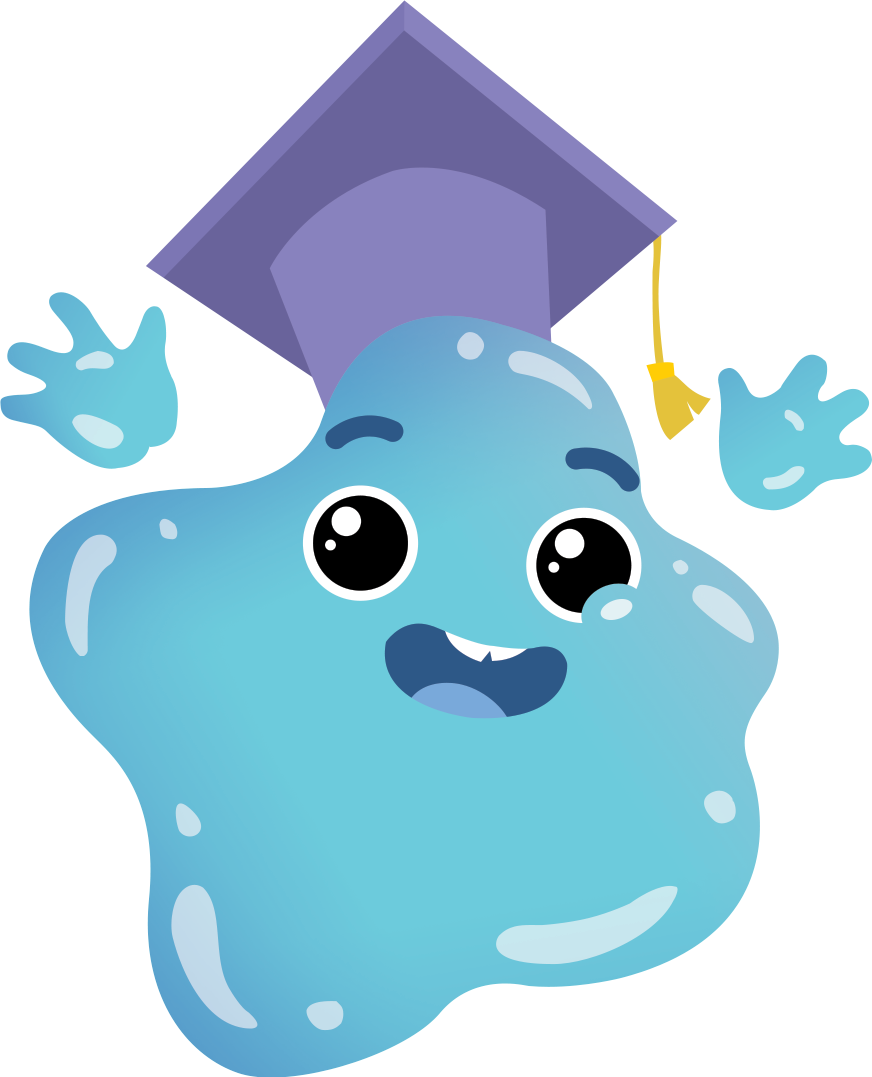 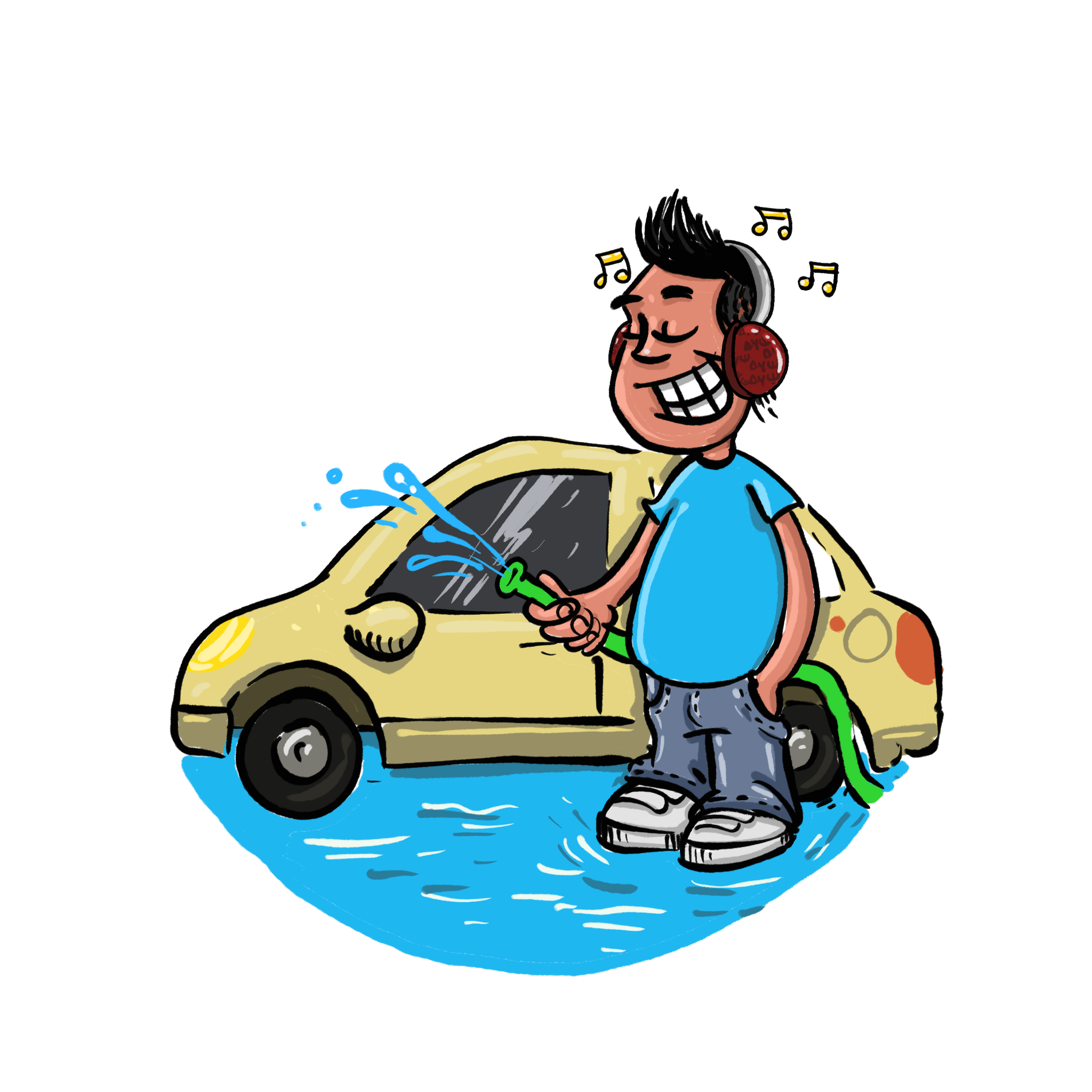 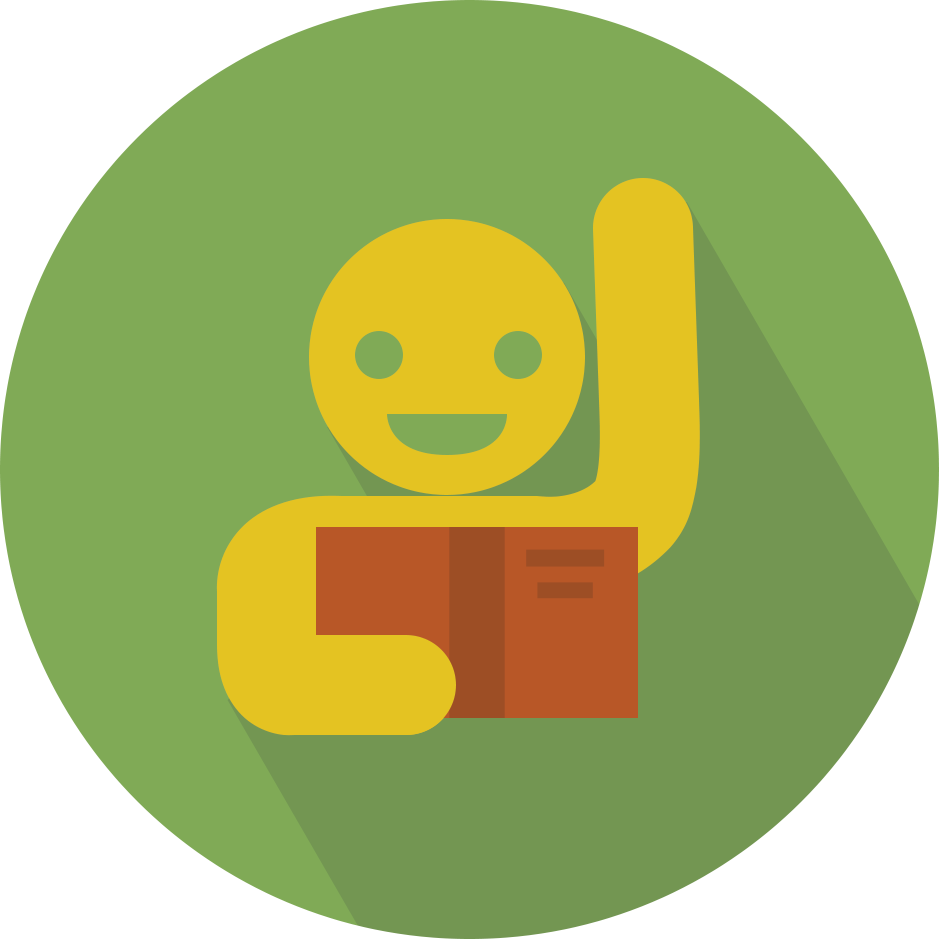 ОНА ЗАБИРАЕТСЯ ИЗ ПОВЕРХНОСТНЫХ ВОДОЁМОВ И РЕК И ВЫКАЧИВАЕТСЯ СКВАЖИНАМИ ИЗ-ПОД ЗЕМЛИ.
ВСЯ ВОДА, КОТОРУЮ МЫ ИСПОЛЬЗУЕМ, ПРЕСНАЯ.
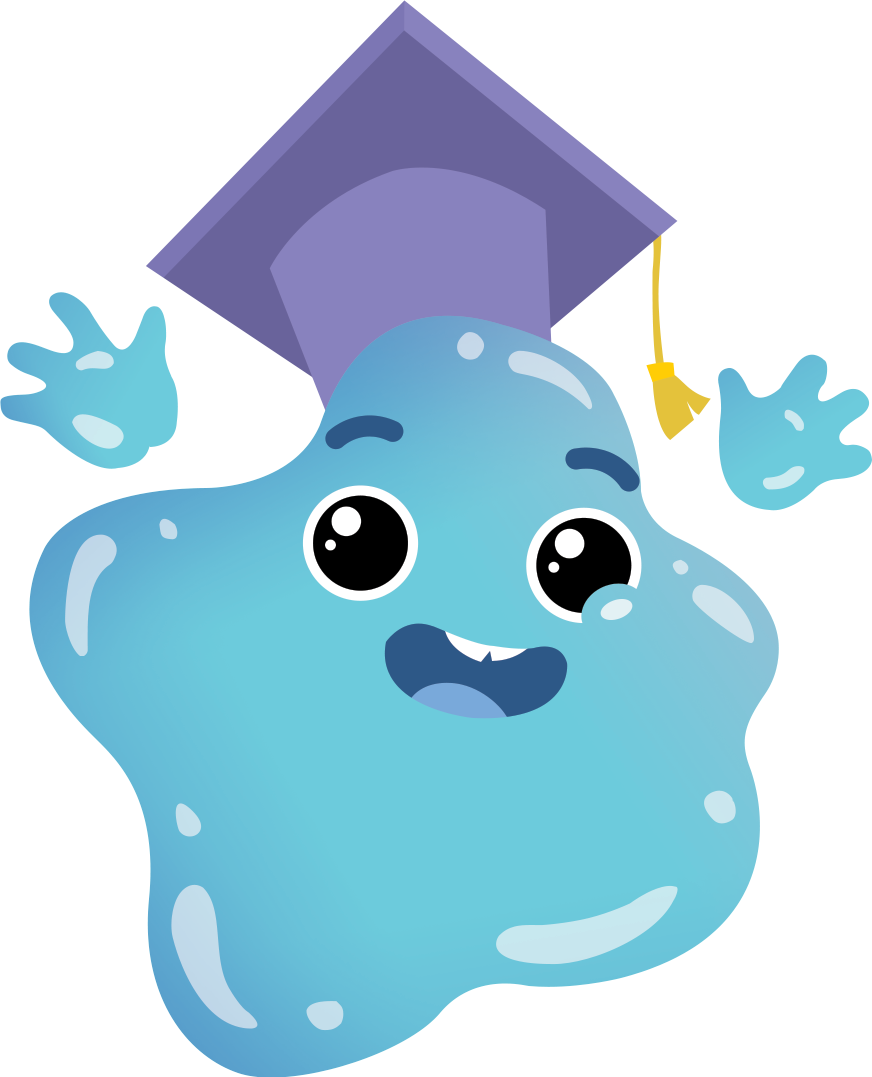 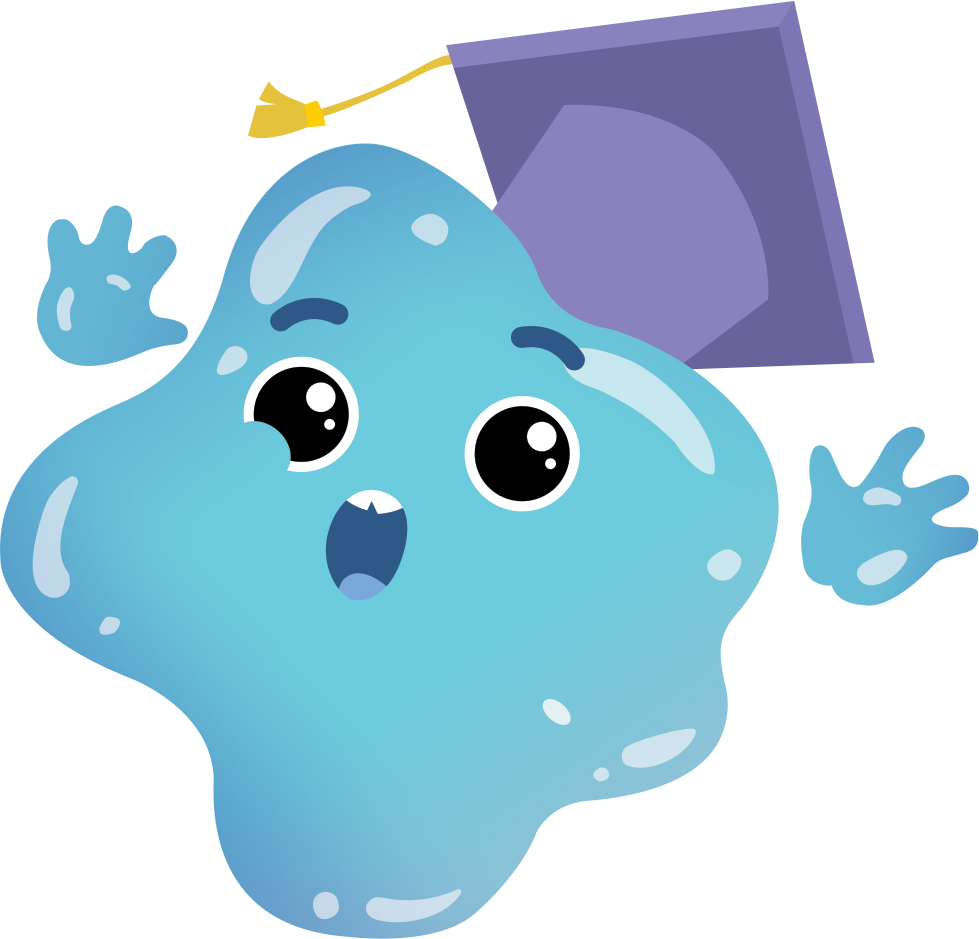 ЧТОБЫ  СТАТЬ  ПИТЬЕВОЙ  И  ПОПАСТЬ  В  НАШИ  КРАНЫ,  ВОДА ПРОХОДИТ  ОЧИСТКУ  ОТ  ЗАГРЯЗНИТЕЛЕЙ  И  ПРИМЕСЕЙ. 
ЧЕРЕЗ  ВОДОПРОВОДНУЮ  СЕТЬ  ОНА  РАСПРЕДЕЛЯЕТСЯ  ПО РАЙОНАМ,  УЛИЦАМ,  ДОМАМ.  
ЭТО  ДОЛГИЙ  И  ОЧЕНЬ  ЗАТРАТНЫЙ  ПУТЬ.
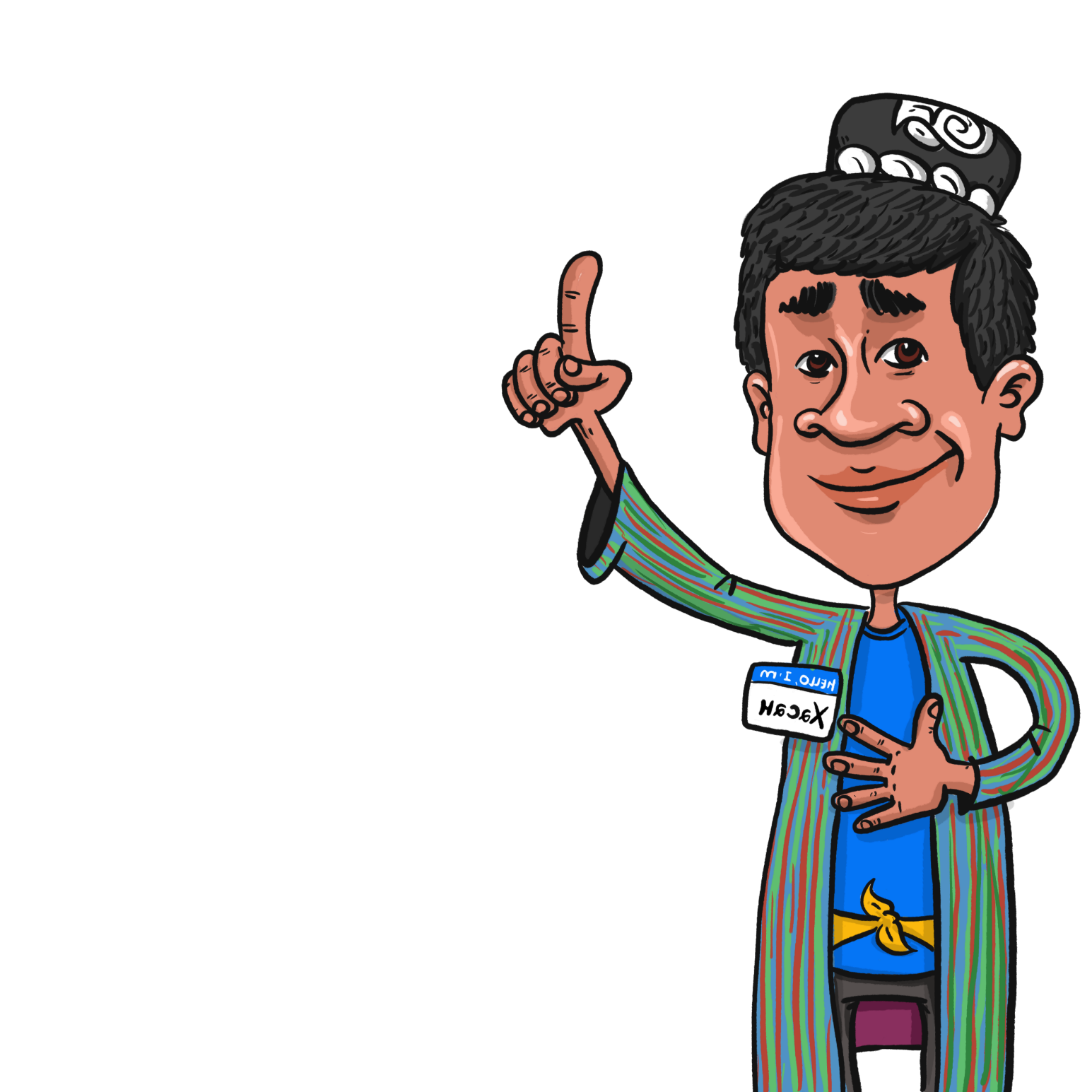 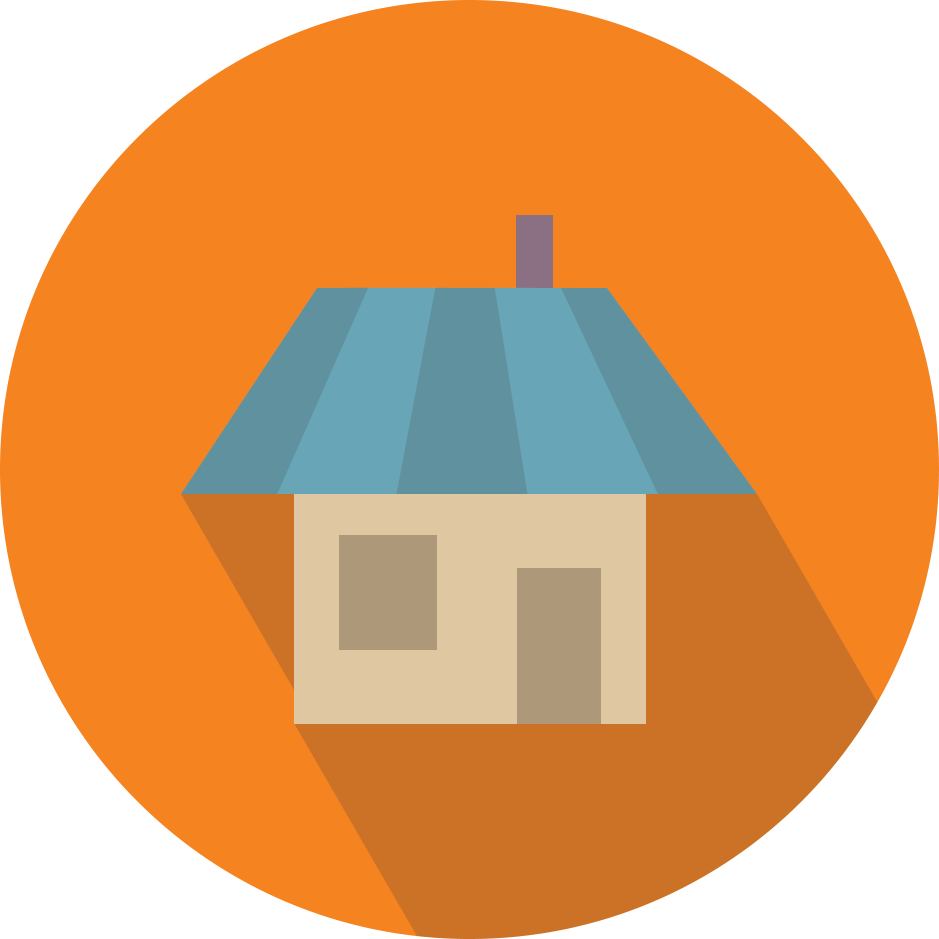 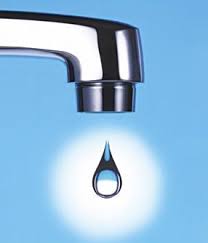 В  УЗБЕКИСТАНЕ  119 ГОРОДОВ, 1064  ПОСЁЛКА ГОРОДСКОГО ТИПА И 11088 СЕЛЬСКИХ НАСЕЛЁННЫХ ПУНКТОВ. 
ИЗ НИХ ЗА СЧЁТ ПОДЗЕМНЫХ ВОД ОБЕСПЕЧИВАЮТСЯ ПИТЬЕВОЙ ВОДОЙ 69 ГОРОДОВ (58%), 335 ПОСЁЛКОВ ГОРОДСКОГО ТИПА (31%) И 2902 СЕЛЬСКИХ НАСЕЛЁННЫХ ПУНКТА (26%). 
ОСТАВШИЕСЯ НАСЕЛЁННЫЕ ПУНКТЫ ОБЕСПЕЧИВАЮТСЯ ЗА СЧЁТ ДРУГИХ ИСТОЧНИКОВ (ПОВЕРХНОСТНЫЕ ВОДЫ, КОЛОДЦЫ, ВОДОВОДЫ).
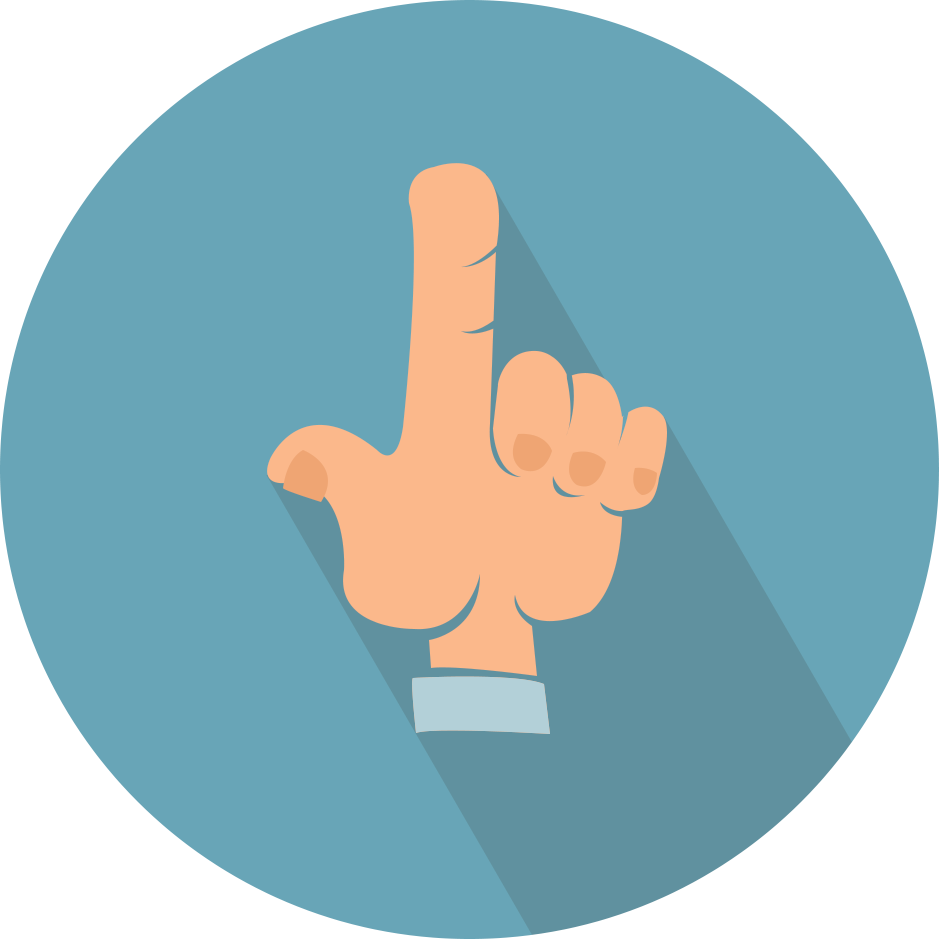 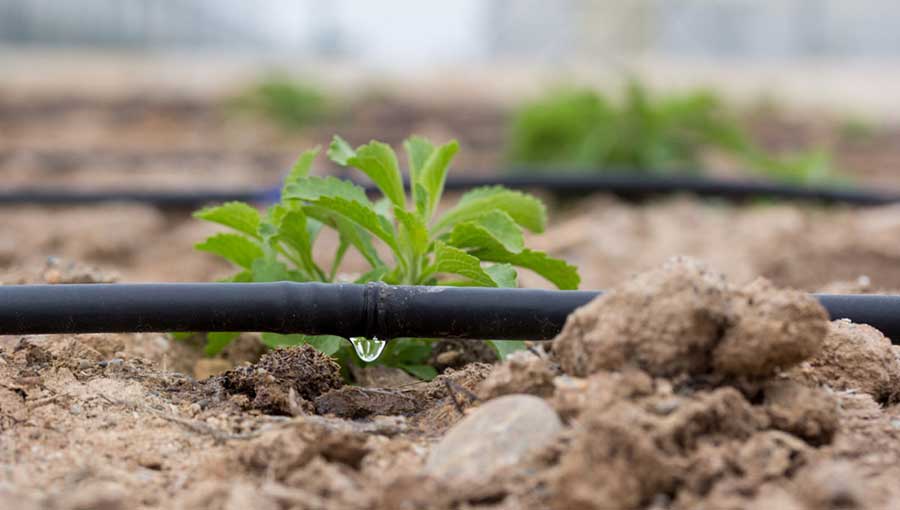 КАПЕЛЬНОЕ  ОРОШЕНИЕ – ЭТО  СПОСОБ  ПОЛИВА. 
ОН  ЭКОНОМИТ  ВОДУ  В НЕСКОЛЬКО  РАЗ. 

СПЕЦИАЛЬНЫЕ  ТРУБОЧКИ БУКВАЛЬНО  ПО  КАПЕЛЬКЕ ДОСТАВЛЯЮТ  ВОДУ  В ПРИКОРНЕВУЮ  ЗОНУ РАСТЕНИЙ.
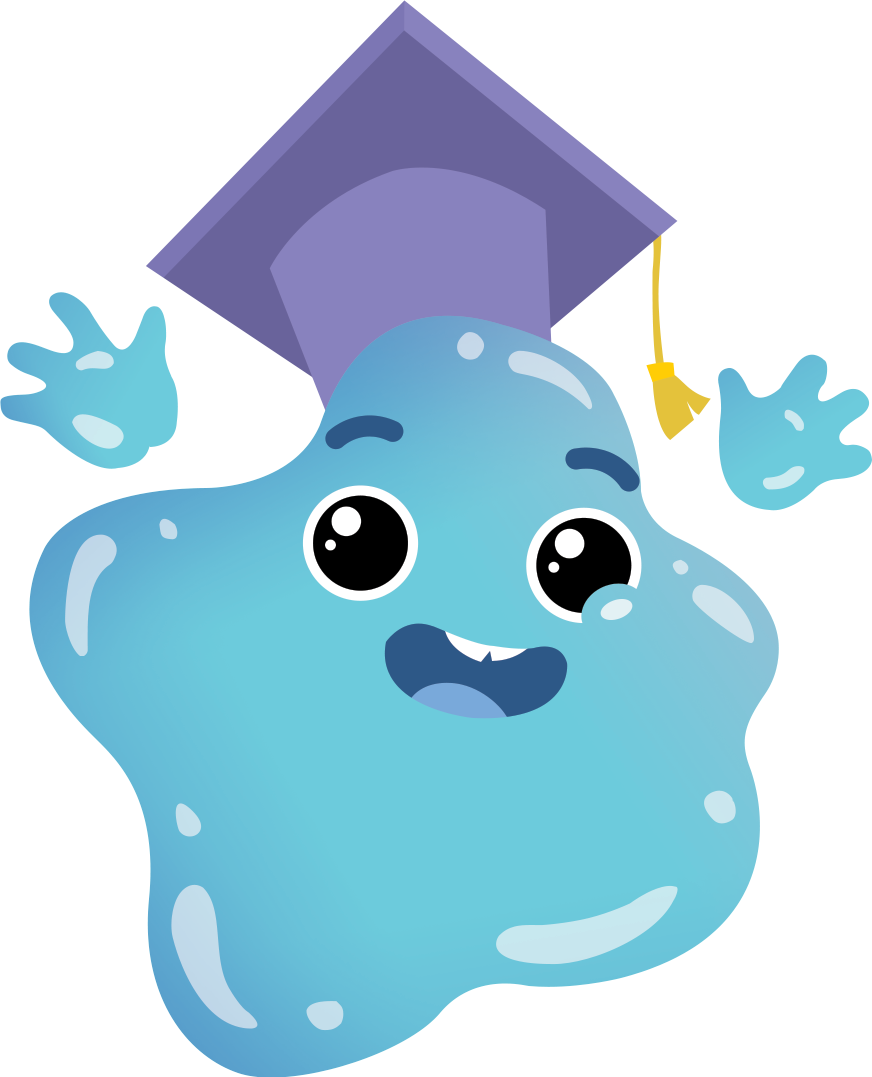 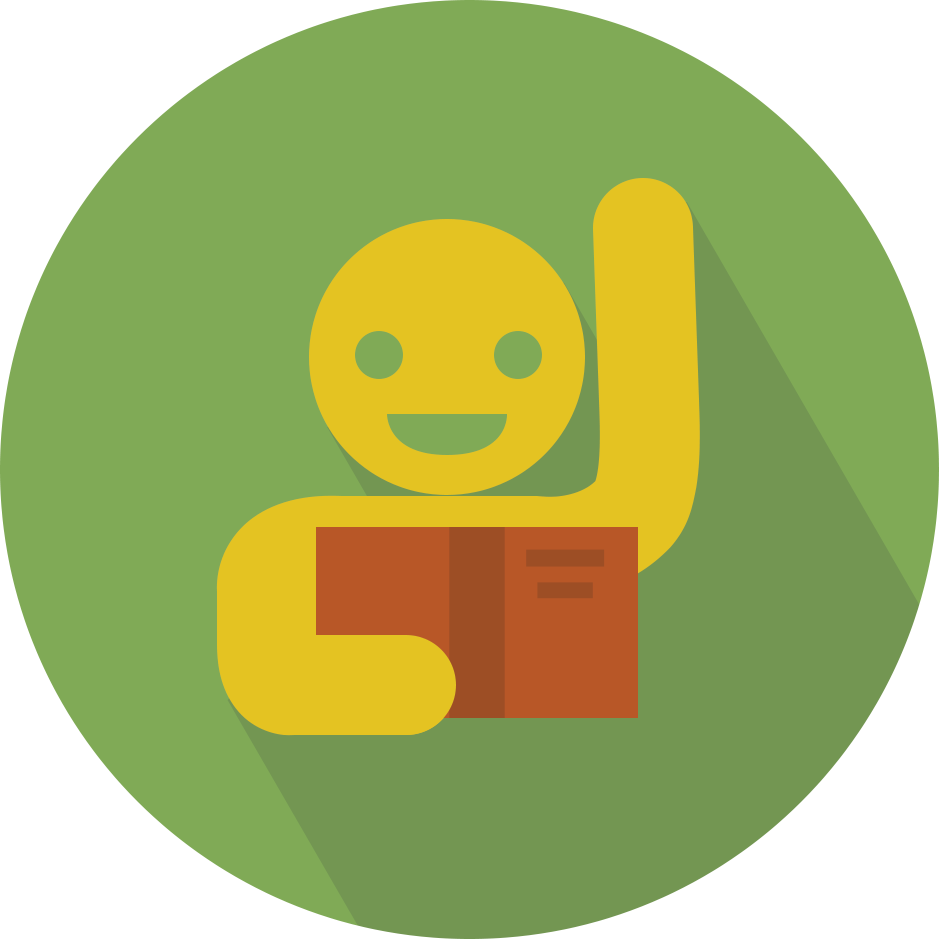 ЕДИНЫЙ  ГОСУДАРСТВЕННЫЙ  ВОДНЫЙ  ФОНД УЗБЕКИСТАНА  ВКЛЮЧАЕТ:
РУЧЬИ; 
САИ; 
РЕКИ;
ВОДОХРАНИЛИЩА; 
ОЗЁРА; 
ВОДЫ  КАНАЛОВ,  КОЛЛЕКТОРНО-ДРЕНАЖНЫХ  СЕТЕЙ, РОДНИКОВ,   ПРУДОВ   И   ДРУГИЕ   ПОВЕРХНОСТНЫЕ ВОДЫ;
ПОДЗЕМНЫЕ   ВОДЫ; 
СНЕЖНЫЕ   ЗАПАСЫ; 
ЛЕДНИКИ.
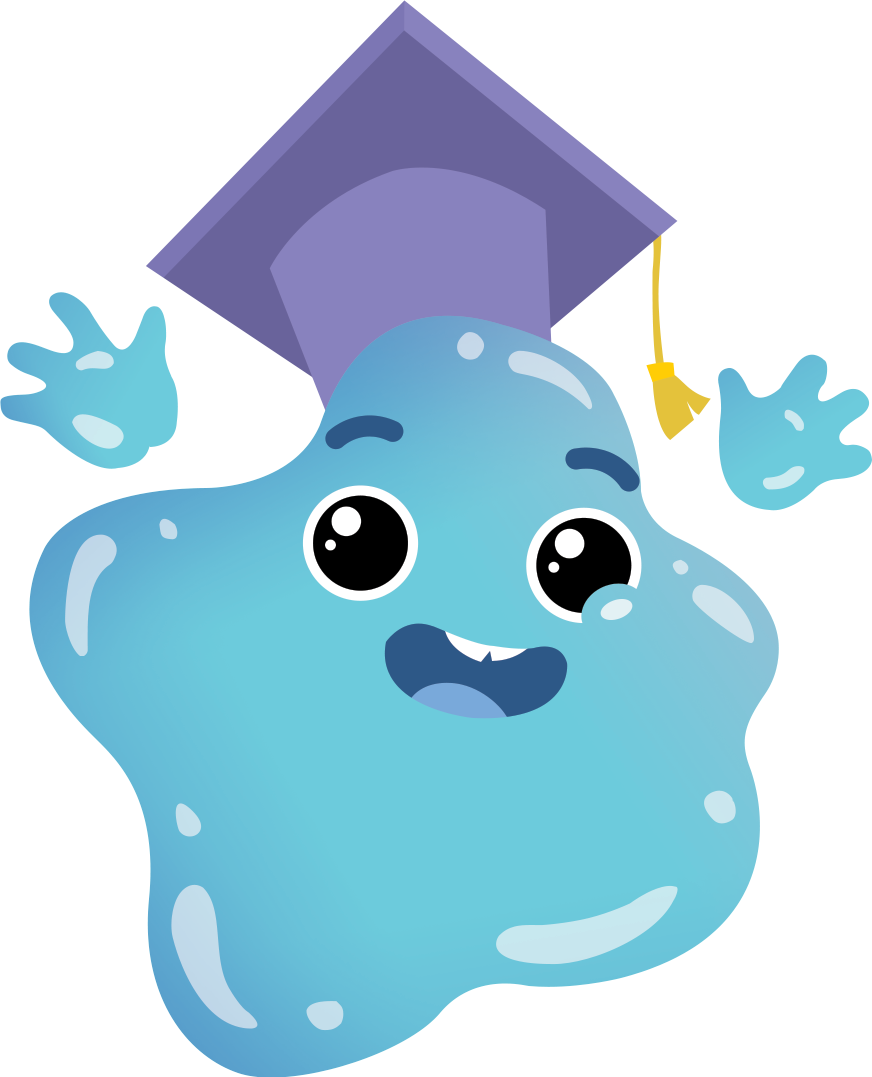 У  НАС  В  СТРАНЕ  ДЕЙСТВУЕТ  ЗАКОН  «О  ВОДЕ  И ВОДОПОЛЬЗОВАНИИ».  ЗАКОН  ОБЯЗЫВАЕТ   НАС ИСПОЛЬЗОВАТЬ   ВОДУ   РАЦИОНАЛЬНО. 

ВОДА   РАСХОДУЕТСЯ   ДЛЯ   ПИТЬЯ  И ВЫРАЩИВАНИЯ   ПРОДУКТОВ  ПИТАНИЯ  В   ПЕРВУЮ ОЧЕРЕДЬ.

БОЛЕЕ  90%  ВОДЫ  В  НАШЕЙ  СТРАНЕ  ИСПОЛЬЗУЕТСЯ  В  СЕЛЬСКОМ  ХОЗЯЙСТВЕ.

СОКРАТИТЬ  ПОТРЕБЛЕНИЕ  ВОДЫ  НА ПОЛИВ МОЖНО  БЛАГОДАРЯ  КАПЕЛЬНОМУ  ОРОШЕНИЮ  И УЛУЧШЕНИЮ   ИРРИГАЦИОННЫХ   КАНАЛОВ.
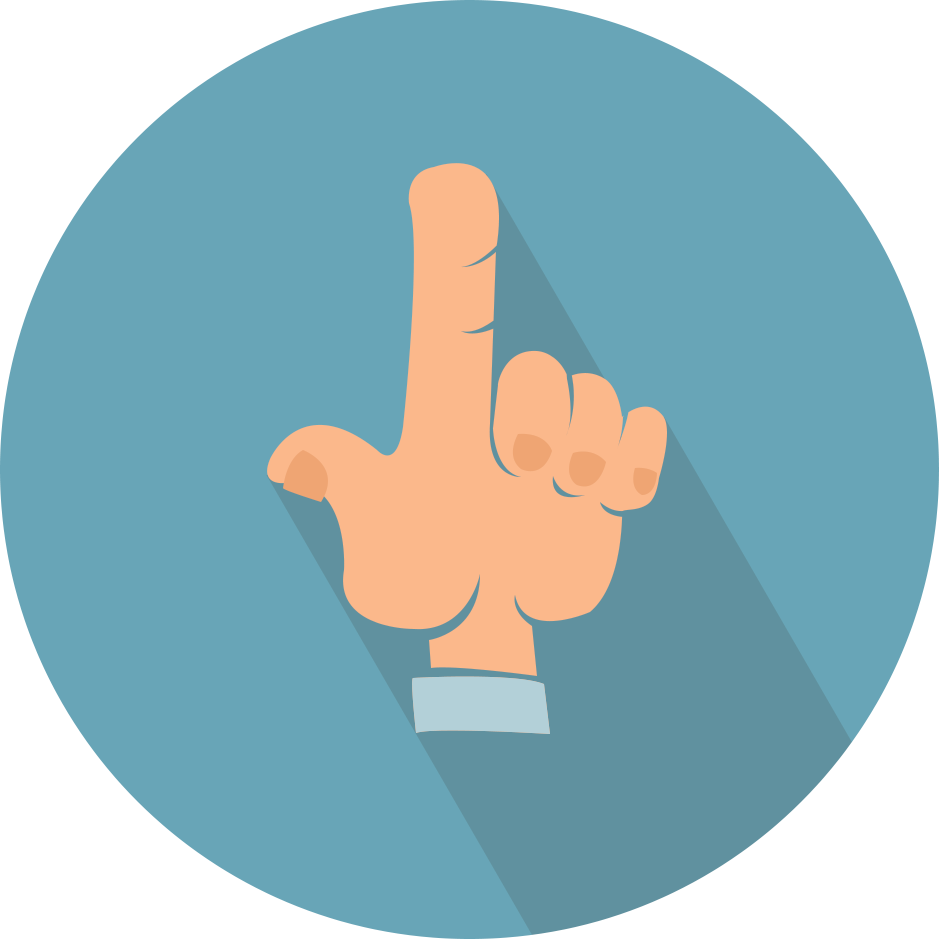 Уважайте друг друга! Уважайте воду!
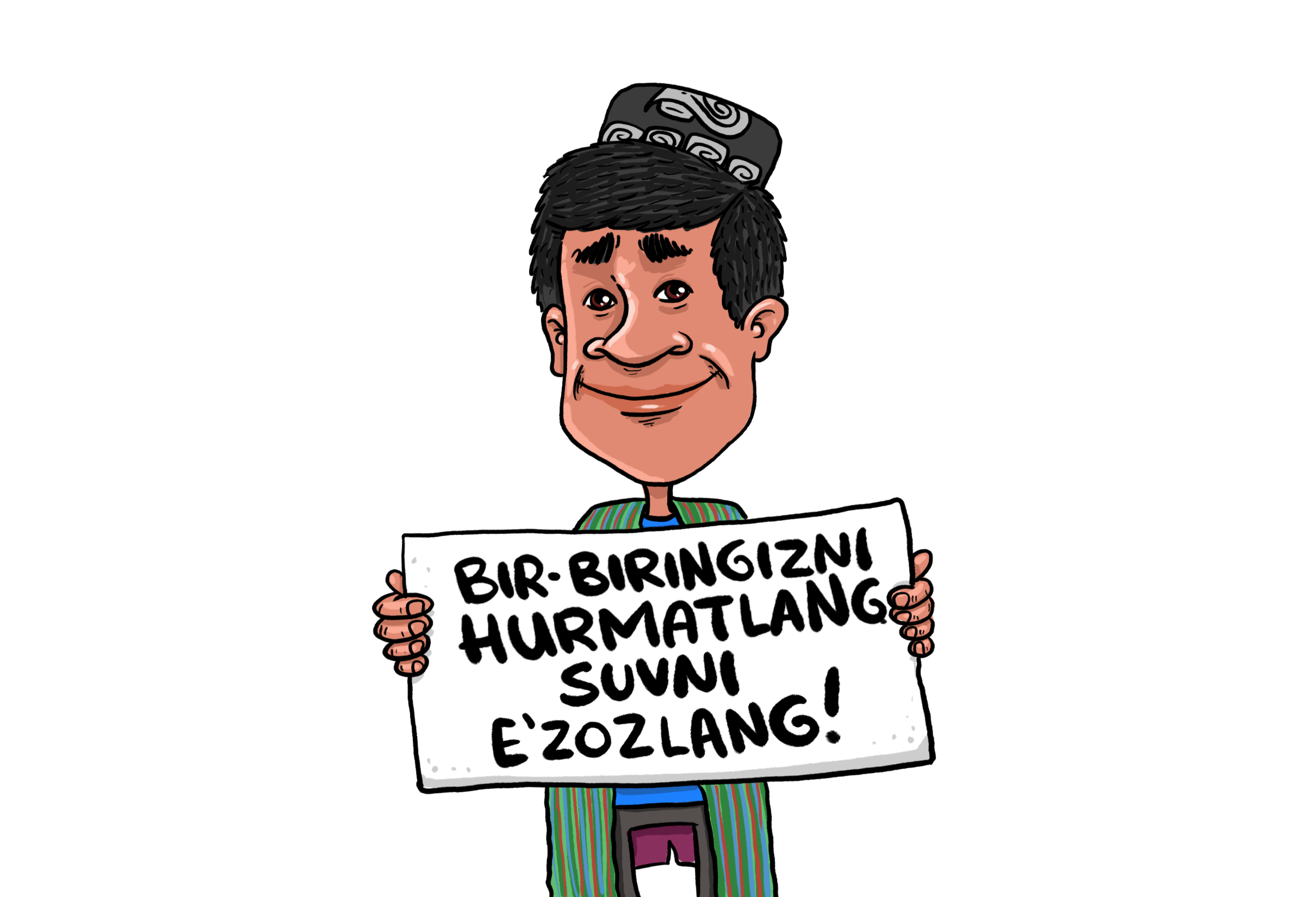